В давние времена…
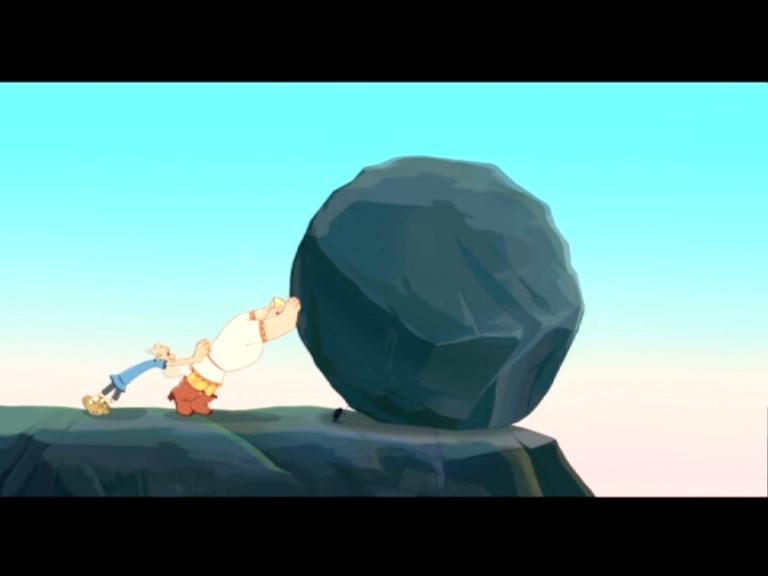 Найди лишнее слово
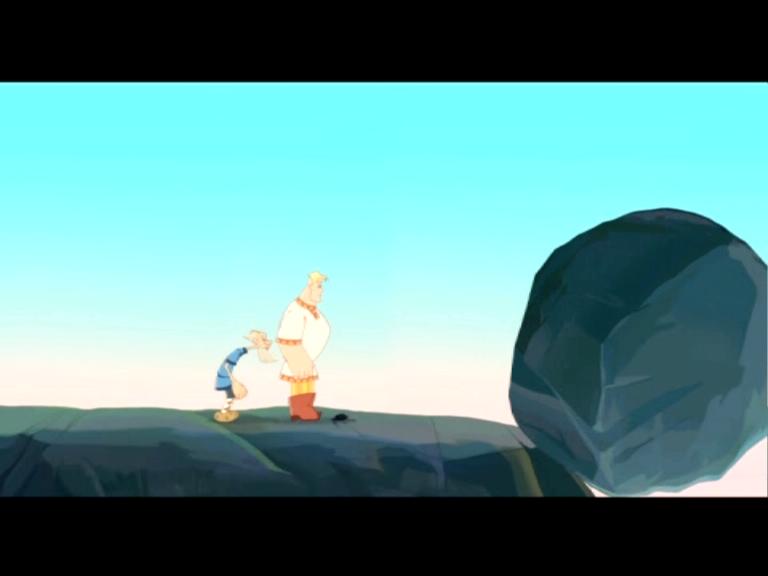 Двадцать  первое  апреля.
Классная работа.
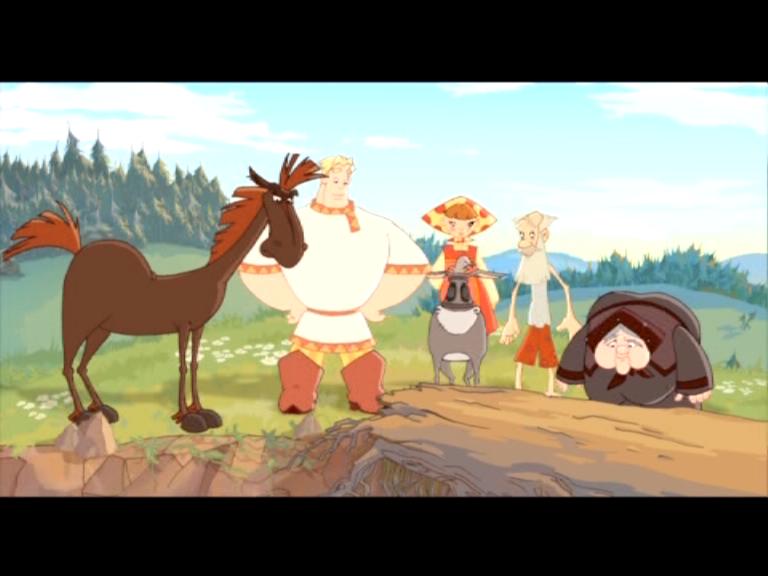 Исправь ошибку
Арбуз                                  новая
Заяц                                    школьная
Одежда                              внимательный
Собака                                спелый
Тетрадь                              трусливый
Ученик                               злая
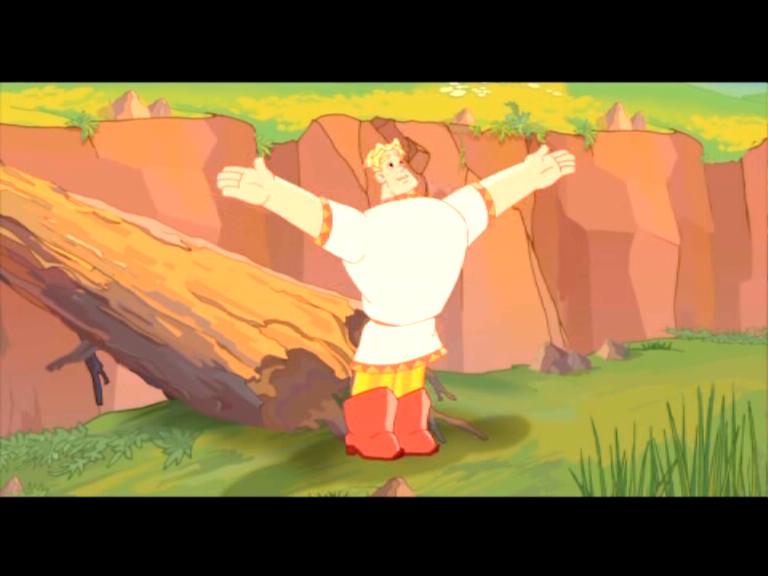 Всё что существует, оно обозначает,
 На вопросы КТО? и ЧТО? верно отвечает.
 А чтоб не обижался весь честной народ,
Оно всегда имеет и число, и род.
 У него к тому же три склоненья есть,
 Падежей различных сразу целых шесть.
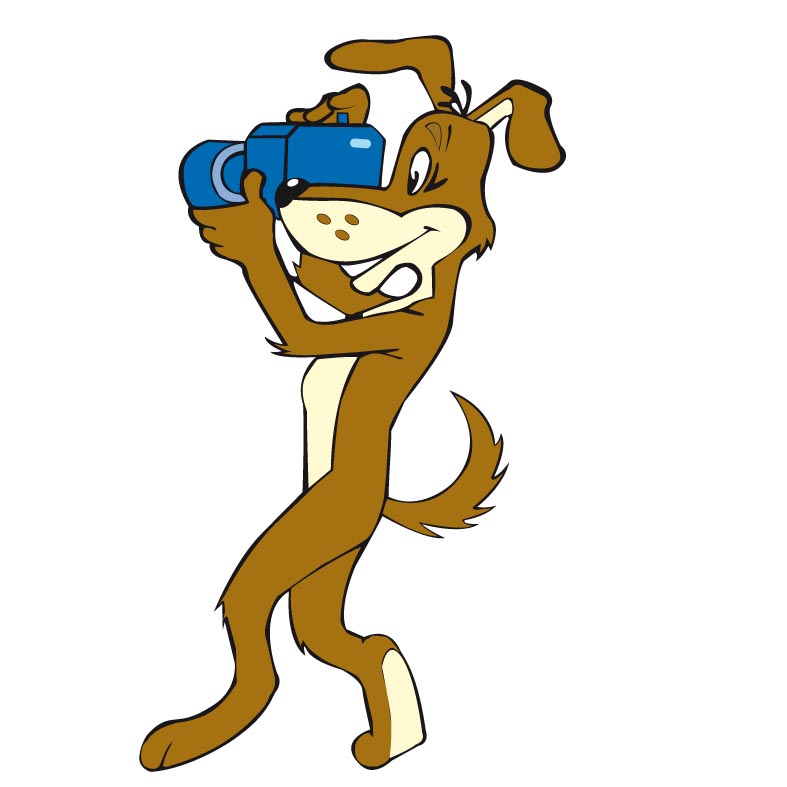 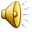 (Имя существительное)
Он предметы оживляет,
 Всех их в дело вовлекает,
 ЧТО им ДЕЛАТЬ говорит,
 Строго сам за тем следит.
Он три времени имеет
 И спрягаться он умеет.
 Детям строят много школ,
 Чтоб все знали про ...
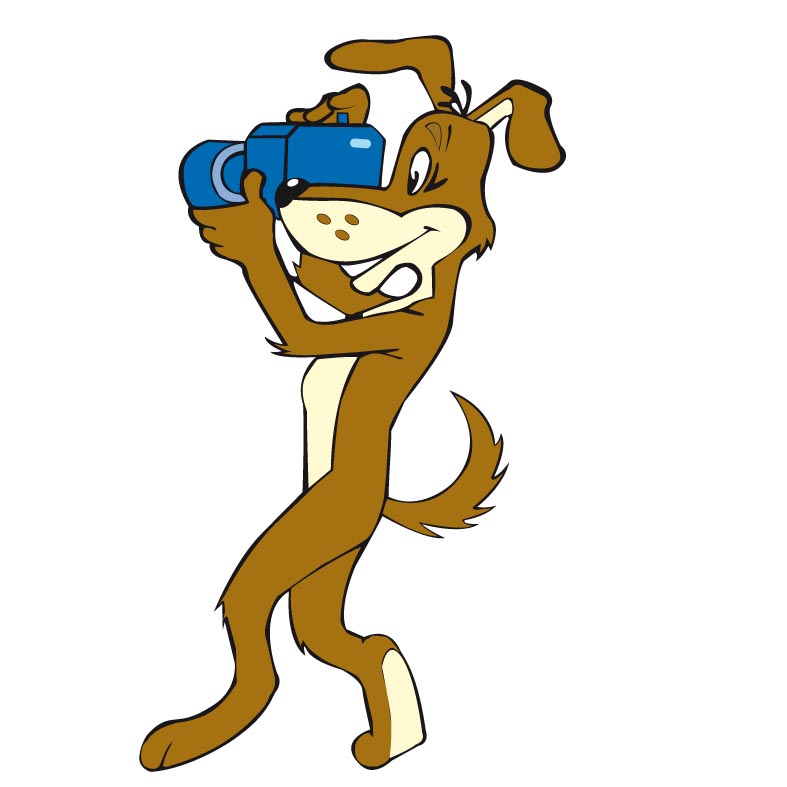 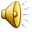 (Глагол)
Художницу нашу знает весь свет:
 Раскрасит художница всякий предмет.
Ответит всегда на вопросы такие:
 КАКОЙ? КАКАЯ? КАКОЕ? КАКИЕ?
С папой Существительным
 Живёт на редкость дружно:
 Изменит окончание,
Когда ему так нужно.
Она с ним не расстанется
 Никогда уже:
 Стоит с ним в одном роде,
Числе и падеже.
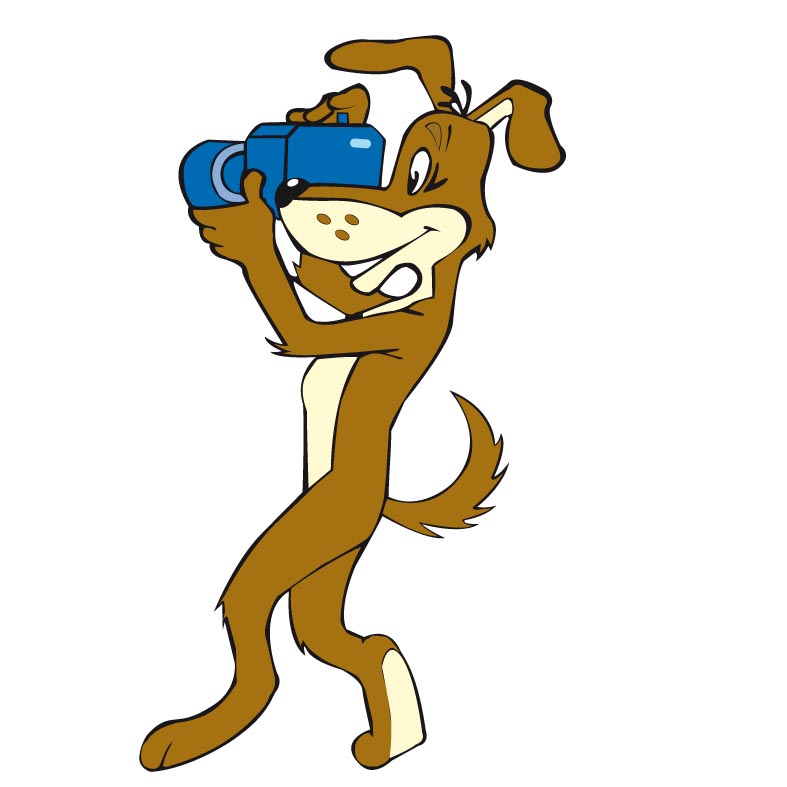 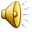 (Имя прилагательное)
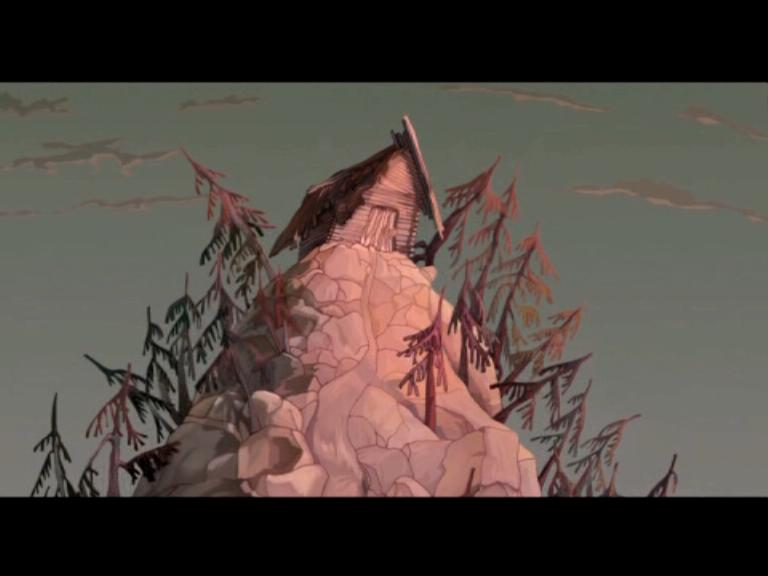 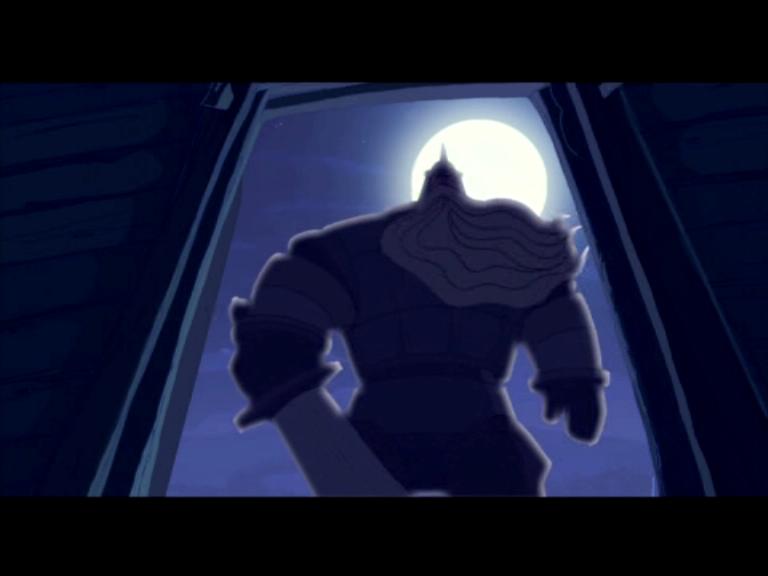 В лесу.
Р..бята пришли в лес. Вес..ло поют птицы. Громко стучат дятлы. Пуш..стая белка грызет ш.. шки. В гн..зде спят бельчата. Проб..жала серая мышь.
В лесу.
Ребята пришли в лес. Весе-ло поют птицы. Громко стучат дятлы. Пушистая белка грызет шишки. В гнезде спят бельчата. Пробежала серая мышь.
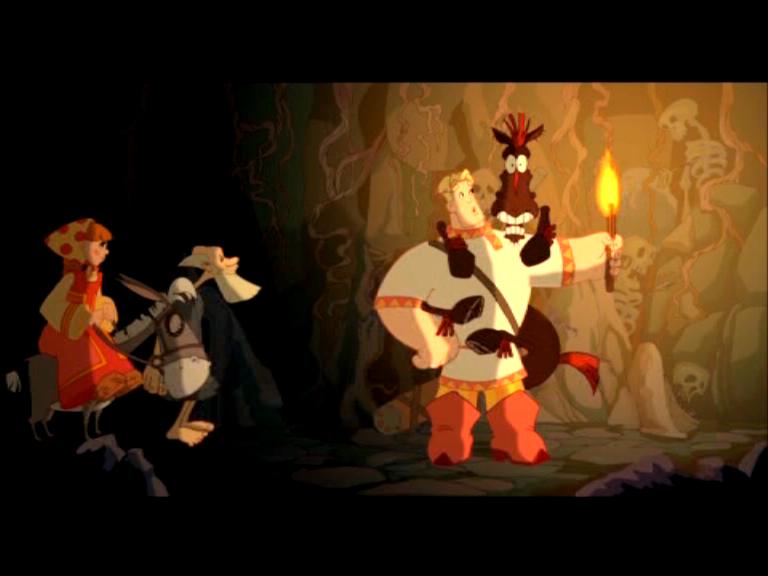 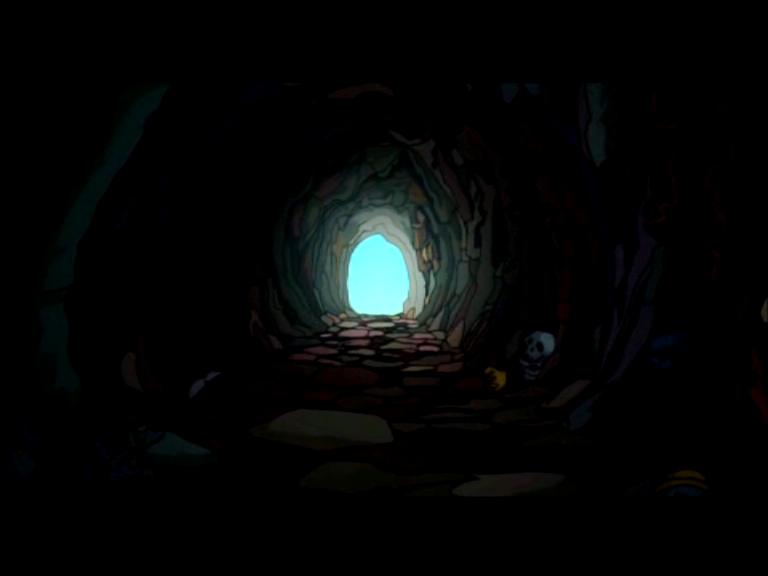 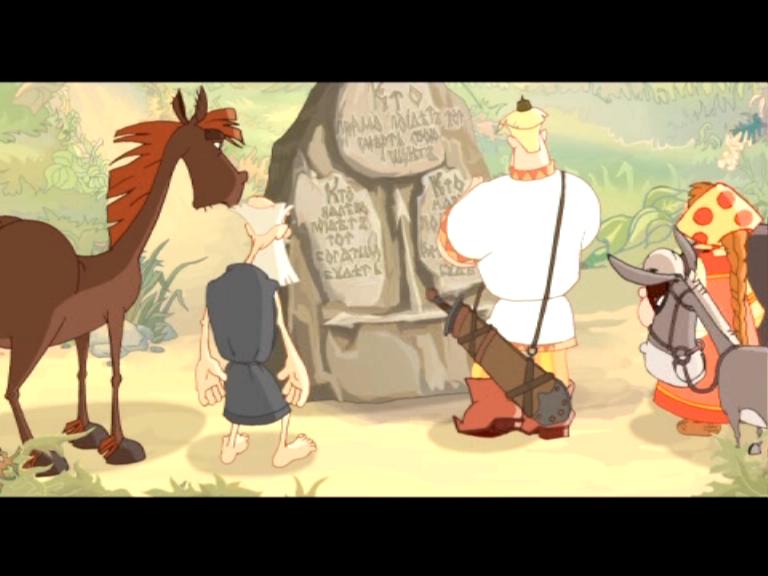 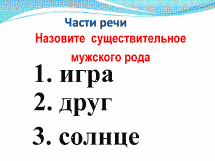 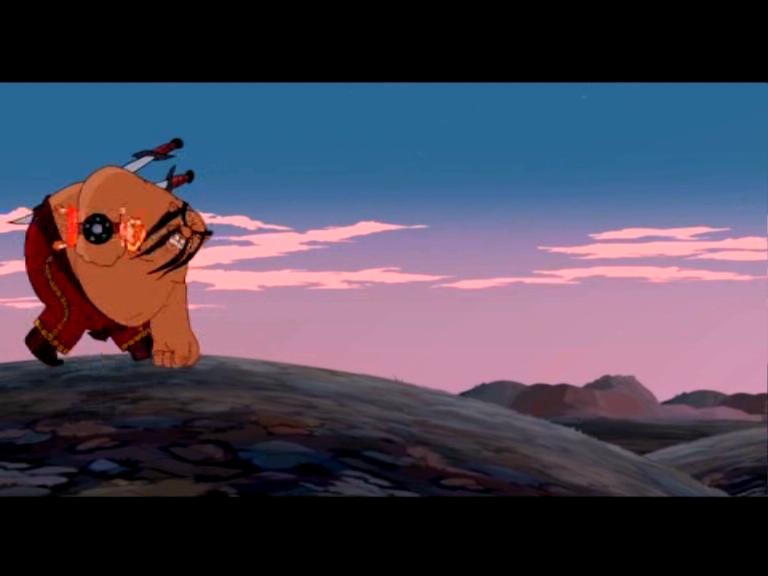 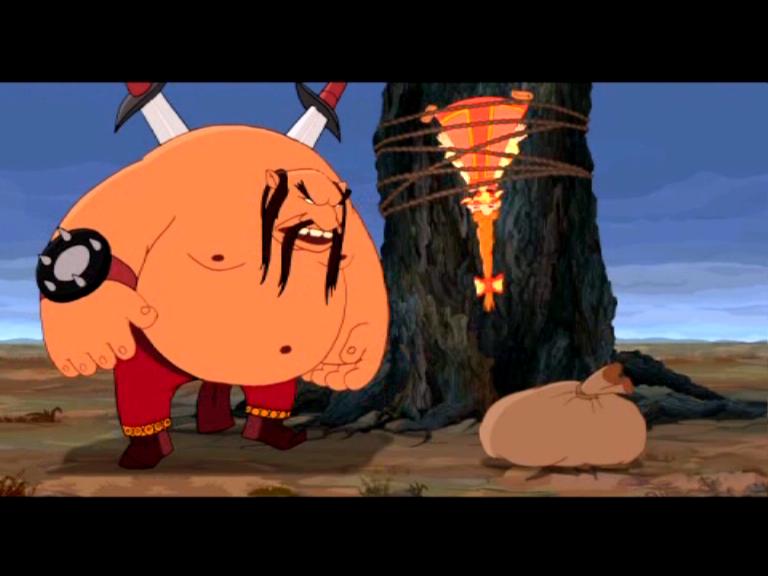 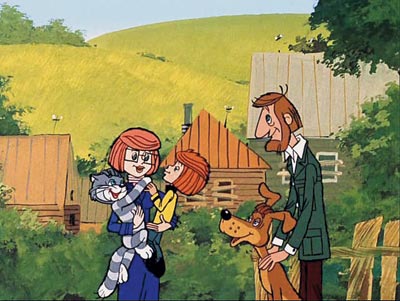 Собери предложение:
Простоквашино
дядя
жили
пёс
кот
Матроскин
В
и
деревне
Фёдор
Шарик
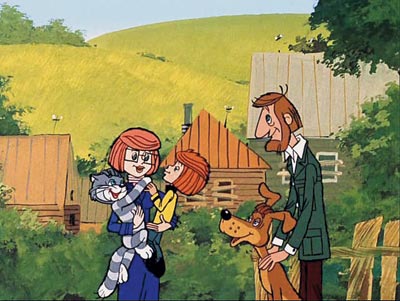 кот
Дядя
Фёдор,
Матроскин
жили
и
пёс
Шарик
в
деревне
Простоквашино.
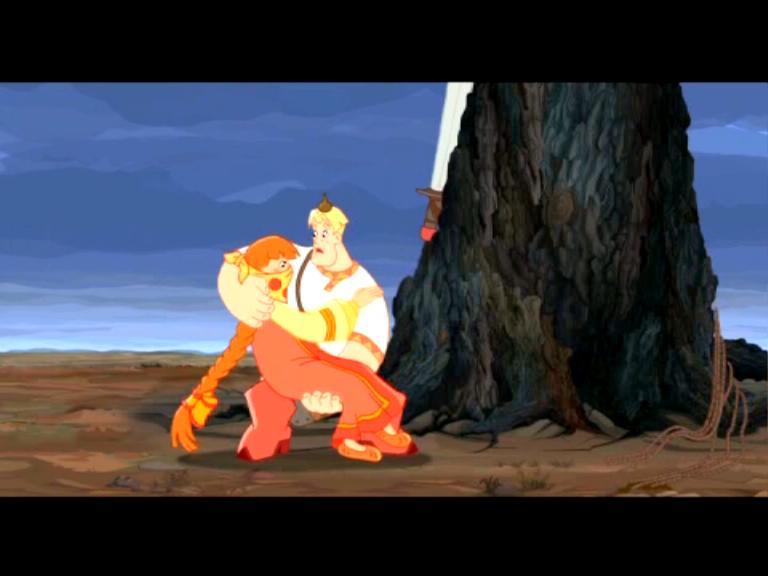 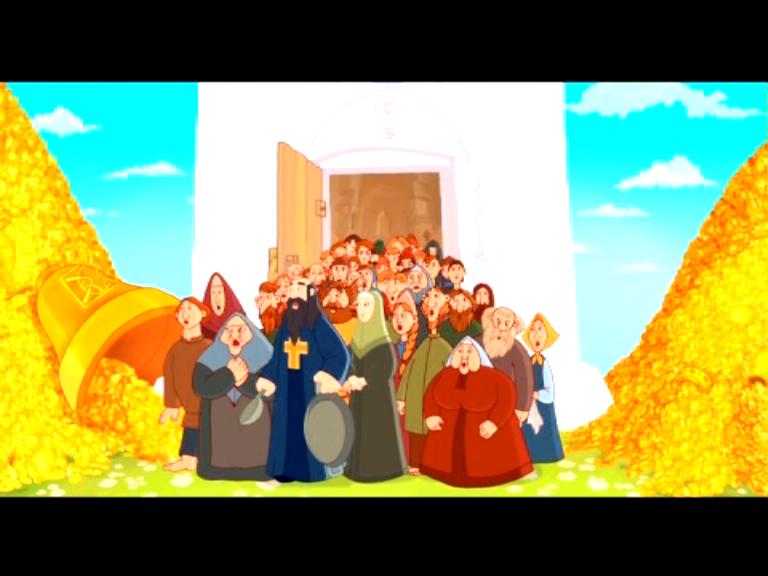 Что   мы вспомнили  на уроке?
Что такое имя существительное?
Что такое имя прилагательное?
Что такое глагол?
Собери домик
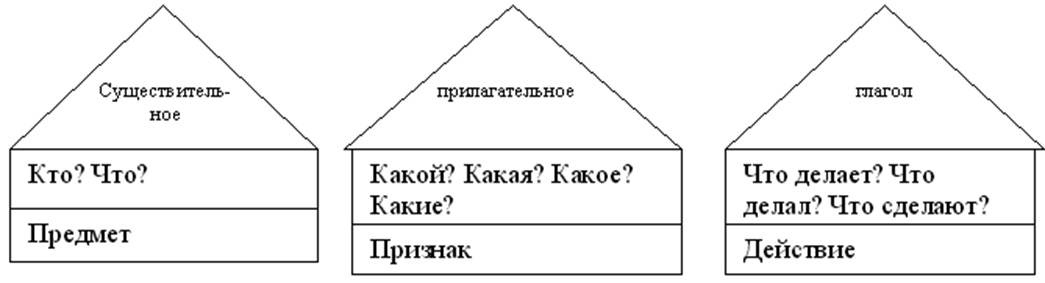 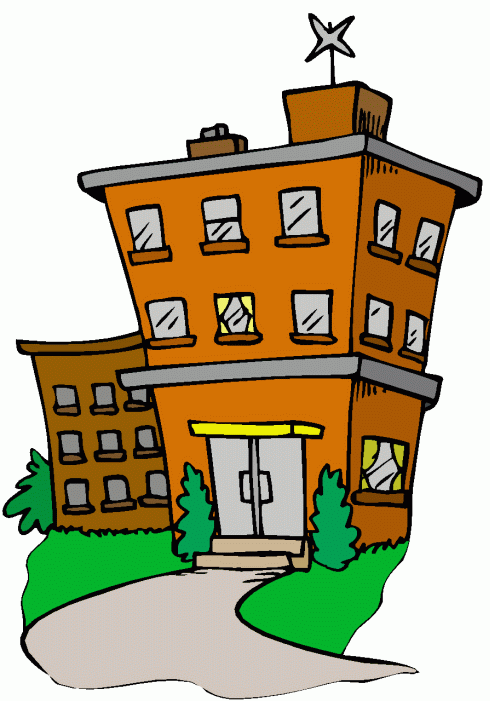 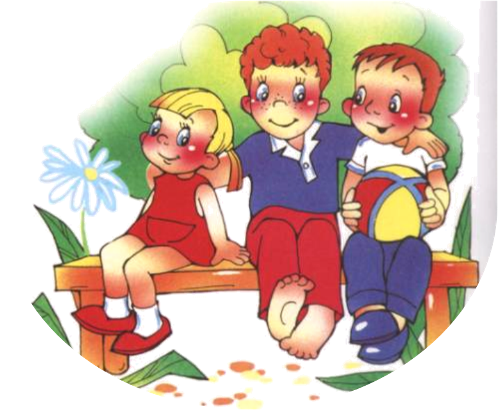 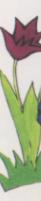 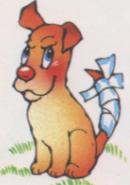 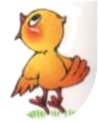 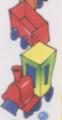 Домашнее задание. 
Нубара, Егор и Илья выполняют упр. 40, стр.95

Арыстан  Артем выполняют упр.47, стр.97.
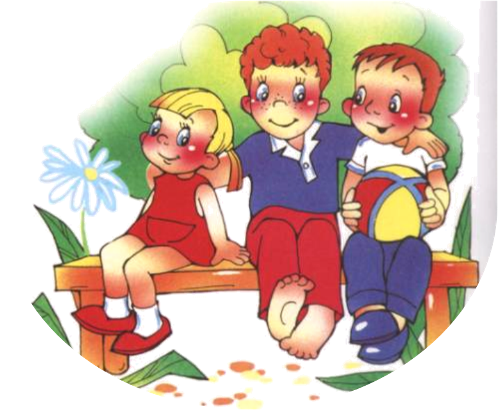 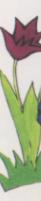 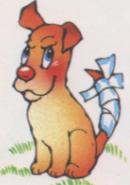 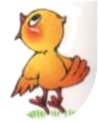 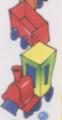 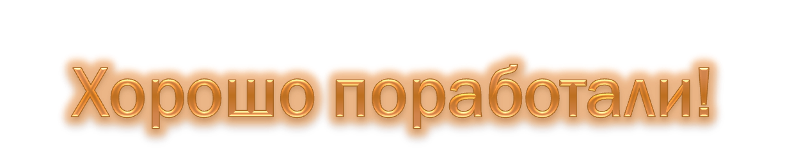 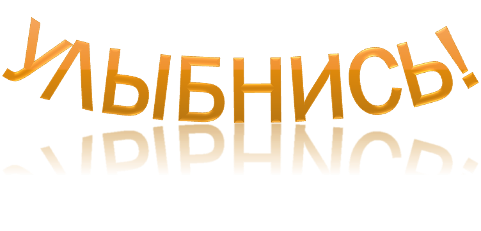